Огород круглый год
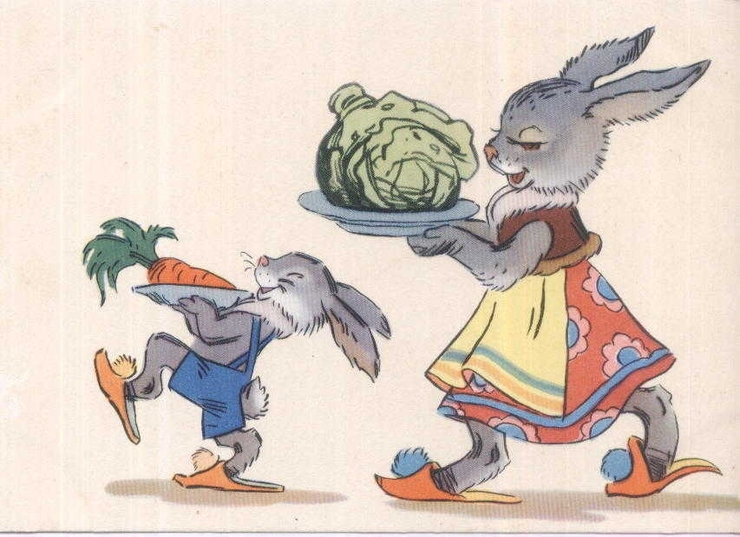 Огород наш, огород
   	 Всё на нём всегда растет. 
    Если руки не ленивы, 
   	 Если мы трудолюбивы… 
    	Проявить должны заботу, 
    Видно по труду работу. 
 И тогда наш огород
 Расцветёт и оживёт
Участники проекта: дети старшей группы, 					родители, воспитатели
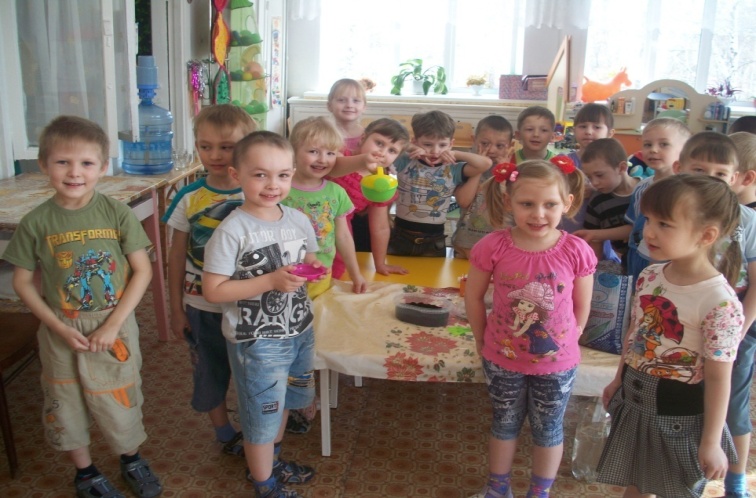 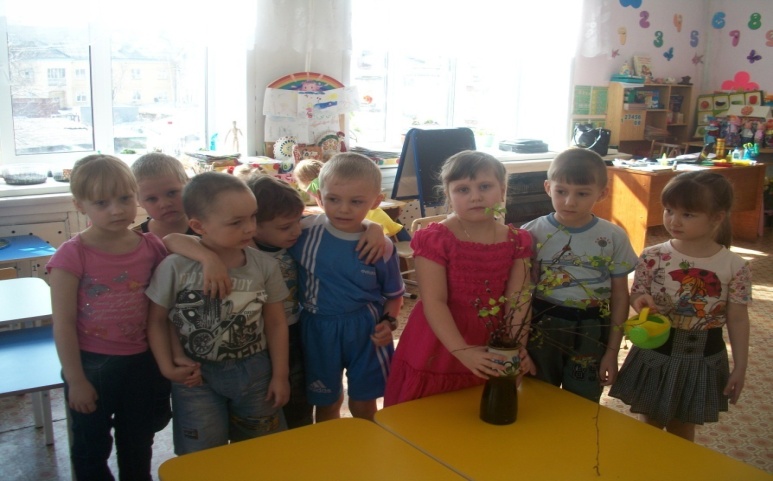 Цель: 
		формирование у детей интереса к         	опытнической и исследовательской 	деятельности по выращиванию 	культурных растений в комнатных 	условиях, воспитание  у детей  любви   	к природе, создание в группе огорода 	на  подоконнике.
Задачи: 

1   Расширить знания детей о культурных и дикорастущих растениях.
2   Продолжить знакомить детей с особенностями выращивания культурных растений (перец, лук, цветы, овес);
3   Обобщать представление детей о необходимости света, тепла, влаги почвы для роста растений.
4   Продолжать формировать умение детей ухаживать за растениями в комнатных условиях.
5   Способствовать развитию творческих способностей у детей; поощрять разнообразие детских работ, вариативность.
6   Развивать чувство ответственности за благополучное состояние растений(полив, взрыхление, прополка сорняков)
7   Продолжать развивать наблюдательность – умение замечать изменения в росте растений, связывать их с условиями, в которых они находятся, правильно отражать наблюдения в рисунке.
8   Воспитывать уважение к  труду, бережное отношение к его результатам.
9   Развивать познавательные и творческие способности.
Предполагаемый результат:
1    Дети познакомятся с культурными  и дикорастущими растениями.
2   С помощью опытнической работы дети получат необходимые условия для роста растений.
3   С помощью исследовательской работы дети должны будут выявить многообразие и разнообразие посевного материала.
4   У детей будет формироваться бережное отношение к растительному миру.
5   Формирование у детей уважительного отношения к труду.
6   Создание в группе огорода на подоконнике.
7   Создание дневника наблюдений для фиксации наблюдений за растениями в огороде на подоконнике.
8   Активное участие родителей в реализации проекта.
1 этап Подготовительный
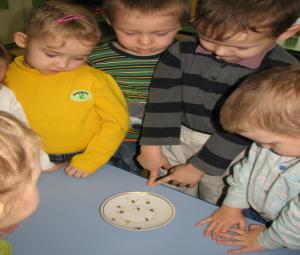 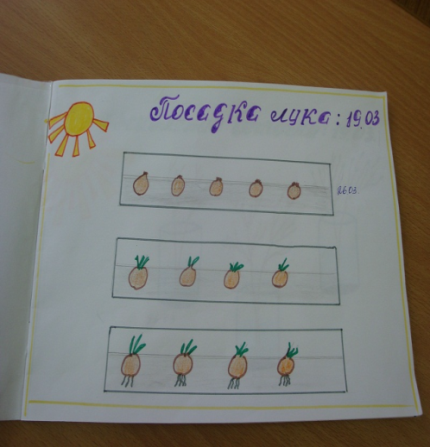 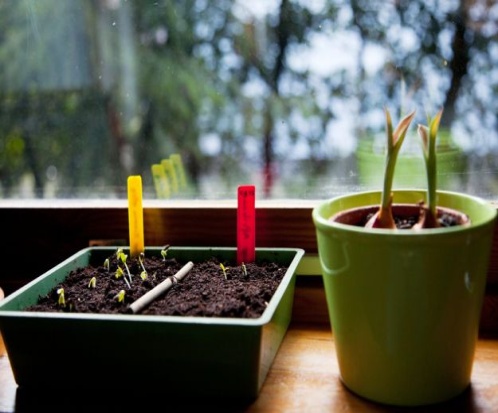 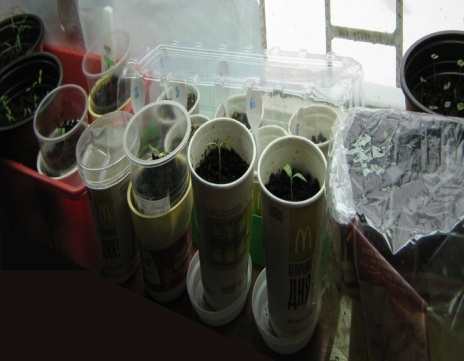 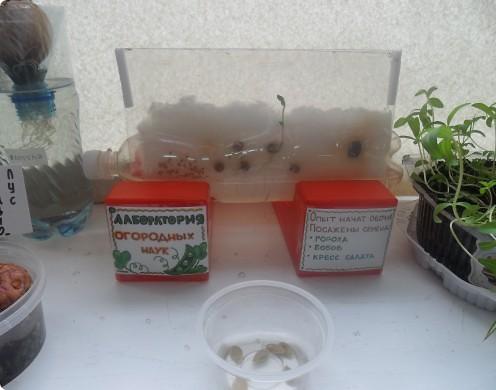 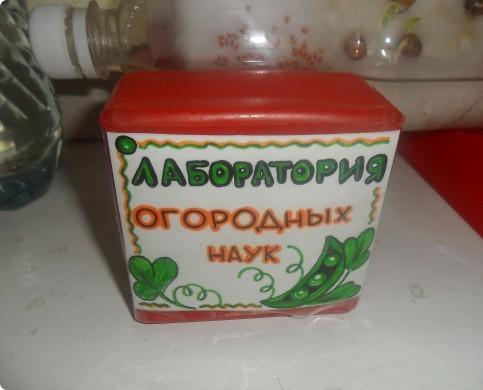 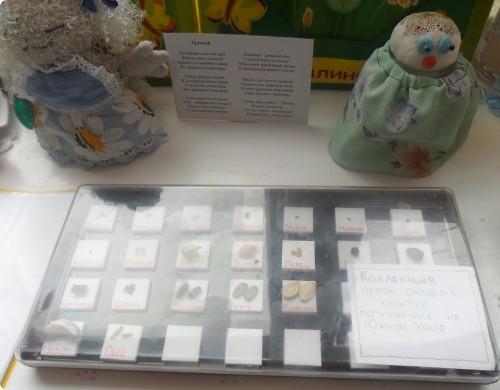 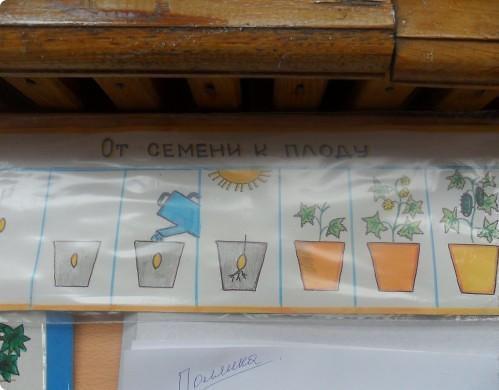 2 этап Исследовательский
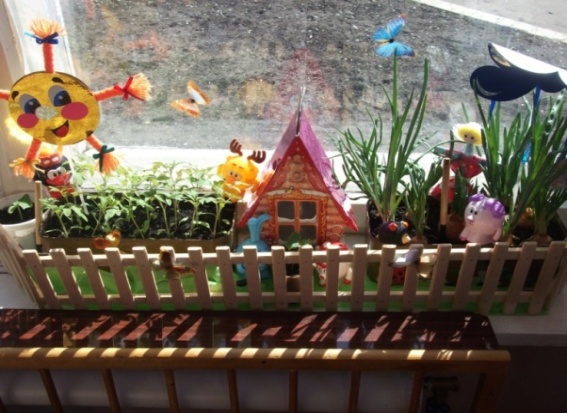 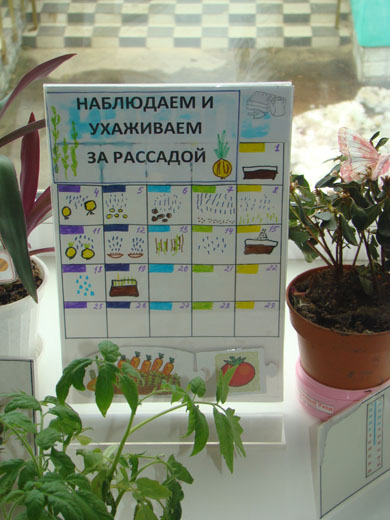 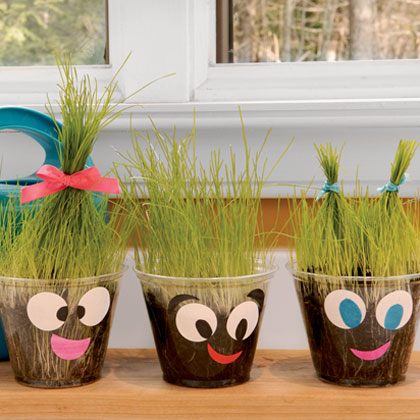 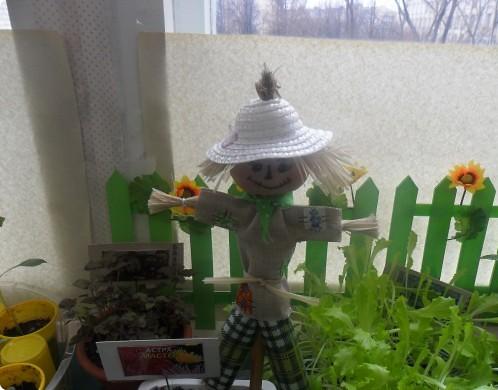 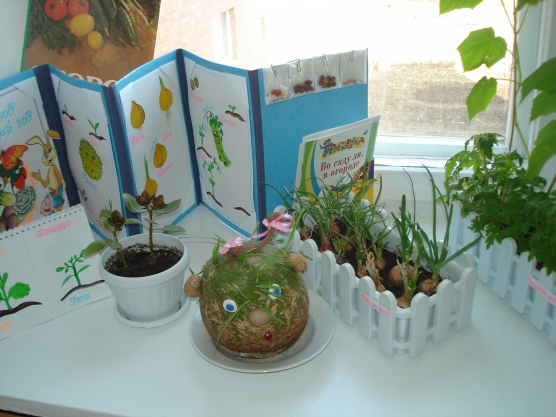 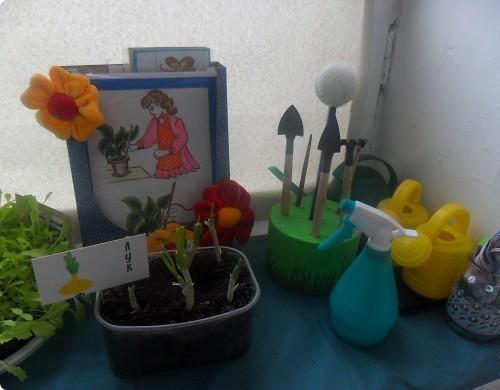 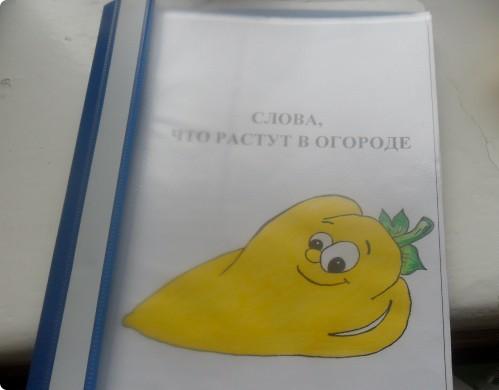 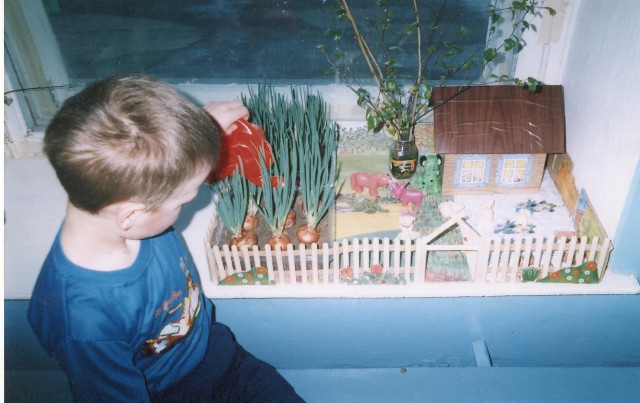 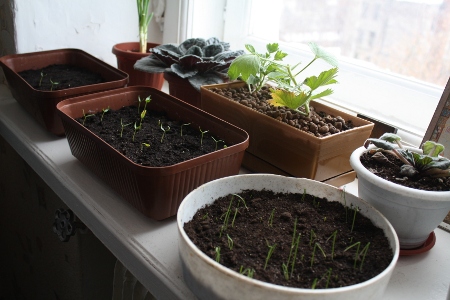 фото
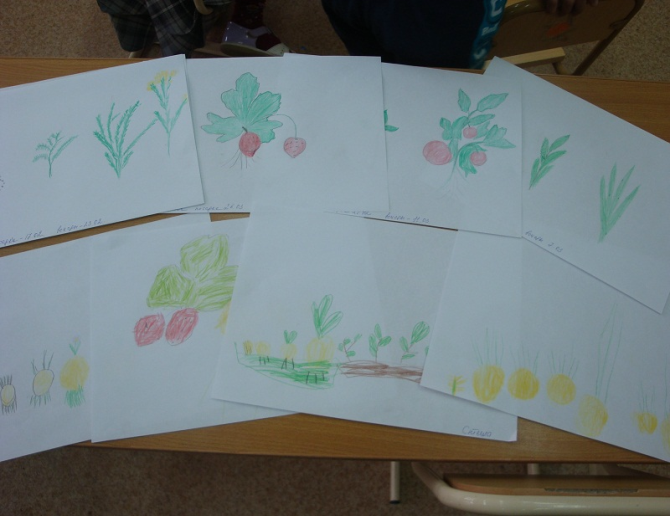 3 этап Заключительный
Предварительные результаты:1 Дети познакомились с дикорастущими и культурными растениями.2 У детей формируется интерес к опытнической и исследовательской деятельности по выращиванию культурных растений в комнатных условиях.3 В результате практической и опытнической деятельности дети получили необходимые условия для роста растений.4 Дети увидели многообразие посевного материала.5 Дети стали бережнее относиться к растительному миру.6 В группе был создан огород на окне.7 Дети стали более уважительно относиться к труду.8 Наблюдение за растениями были зафиксированы в дневнике наблюдений.9 Родители приняли активное участие в проекте «Огород круглый год»
Спасибо 
за внимание!